DAY BY DAY
               4 класс
         Афанасьева Лариса Анатольевна
                                      учитель английского языка
          
                                   ГБОУ СОШ № 682 Приморского района 
                                                   Санкт-Петербург
                                                              2015
CONTENTS
Collocations
Game «Pr.S.+Pr.C.»
I know…(on, at, in)
Sing together
Find missing words
Your story about….
Magic city
Your homework
What is the theme of our lesson?
DAILY LIFE
Do you know?
am
is
Present Continuous
(now)
Do
Does
Present Simple
(every day, usually, often)
-ing
are
-s
Let’s play
Song: «I love Summer»
Game: on, in, at
Choose the words and fill in the gaps (to bed, flying, gets up, reads, are, riding, goes, has, go for a walk, In, at )
     Alice favourite day is Sunday. She …….at ten o’clock. ….. the morning, she….breakfast, then she…..to the shop.
    Then… two o’clock she has lunch with her family. 
     In the afternoon Alice likes to……….with her two dogs. Look, she is in the park. The boys …..playing football now. Jill is………a bike and Ken is………a kite.
     In the evening she……books, plays games. Then at 10 o’clock, Alice goes…… . 
     Sundays are happy days for Alice.
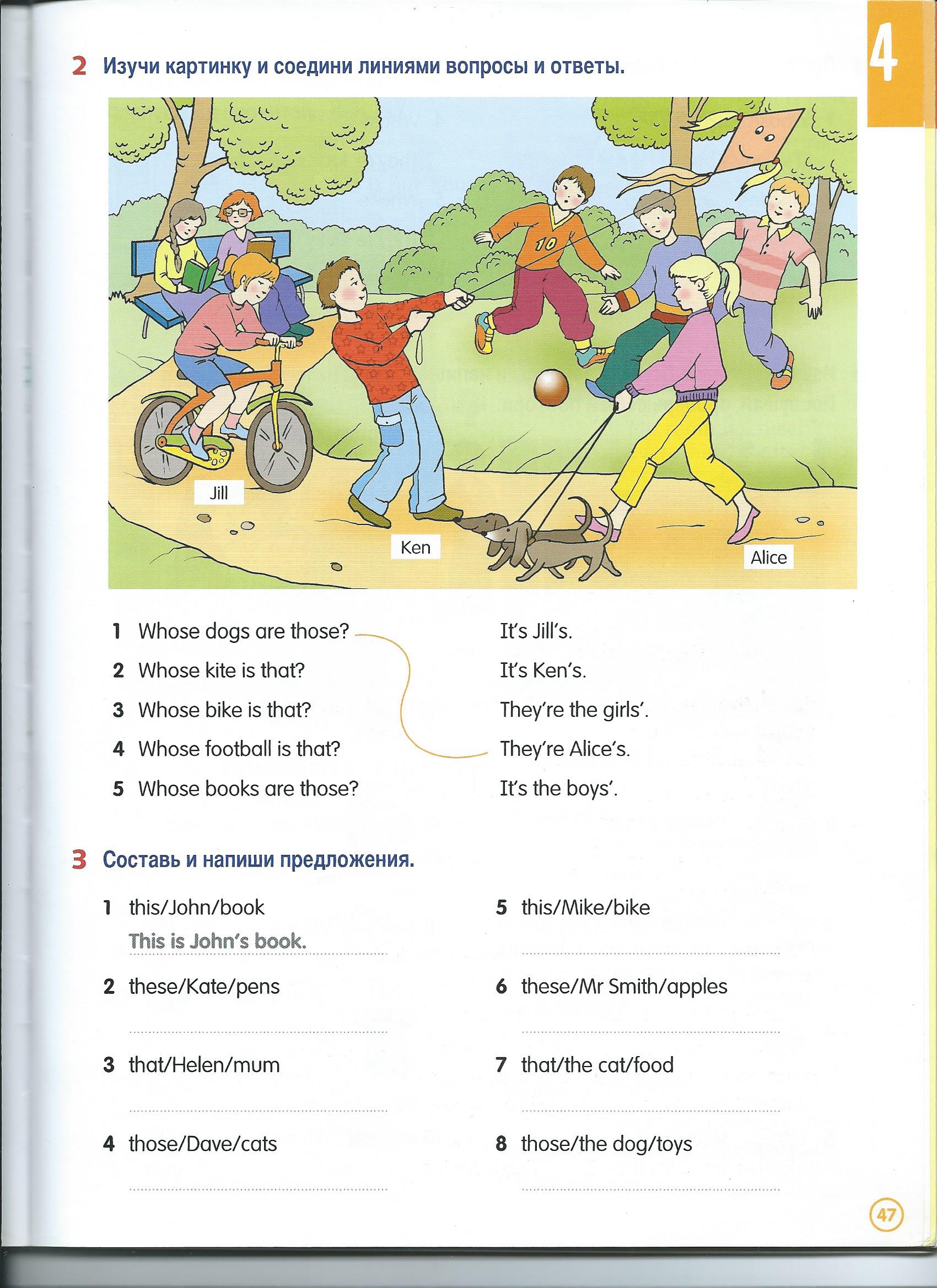 Alice favorite day is Sunday. She gets up at ten o’clock. In the morning, she has breakfast, then she goes to the shop. Then at two o’clock she has lunch with her family.
          In the afternoon Alice likes to go for a walk with her two dogs. Look, she is in the park. The boys are playing football now. Jill is riding a bike and Ken is flying a kite. 
           In the evening she reads books, plays games. Then at 10 o’clock, Alice goes to bed. Sundays are happy days for Alice.  
Say YES or NO:
                      1. Alice goes for a walk at two o’clock.
                  2. Jill is playing football.
Use words:often,usually,then,like
in summer on holidays on Monday  at the weekend in winter
Your homework
1. Bring your family’s photos and tell 
   what you and your family are doing.
      Or  2. Write, what your family does:
in summer, or on holiday (at the weekend, on Monday and on these photos).
Good luck